LATENT CONSISTENCY MODELS: SYNTHESIZING HIGH-RESOLUTION IMAGES WITH FEW-STEP INFERENCE
Luo et al.
Presented by Dazhen Chen, Nov. 13th, 2024
Background and Motivation
Current Problems:

Diffusion models have achieved remarkable results in image generation
Key limitation: slow generation due to iterative sampling process (typically 50-1000 steps)
Particularly challenging for high-resolution images
Need for faster inference while maintaining quality
Background and Motivation
Previous Approaches

Accelerating through improved ODE solvers
Distillation techniques
Consistency Models as a promising direction
Gap: No efficient solution for high-resolution guided generation
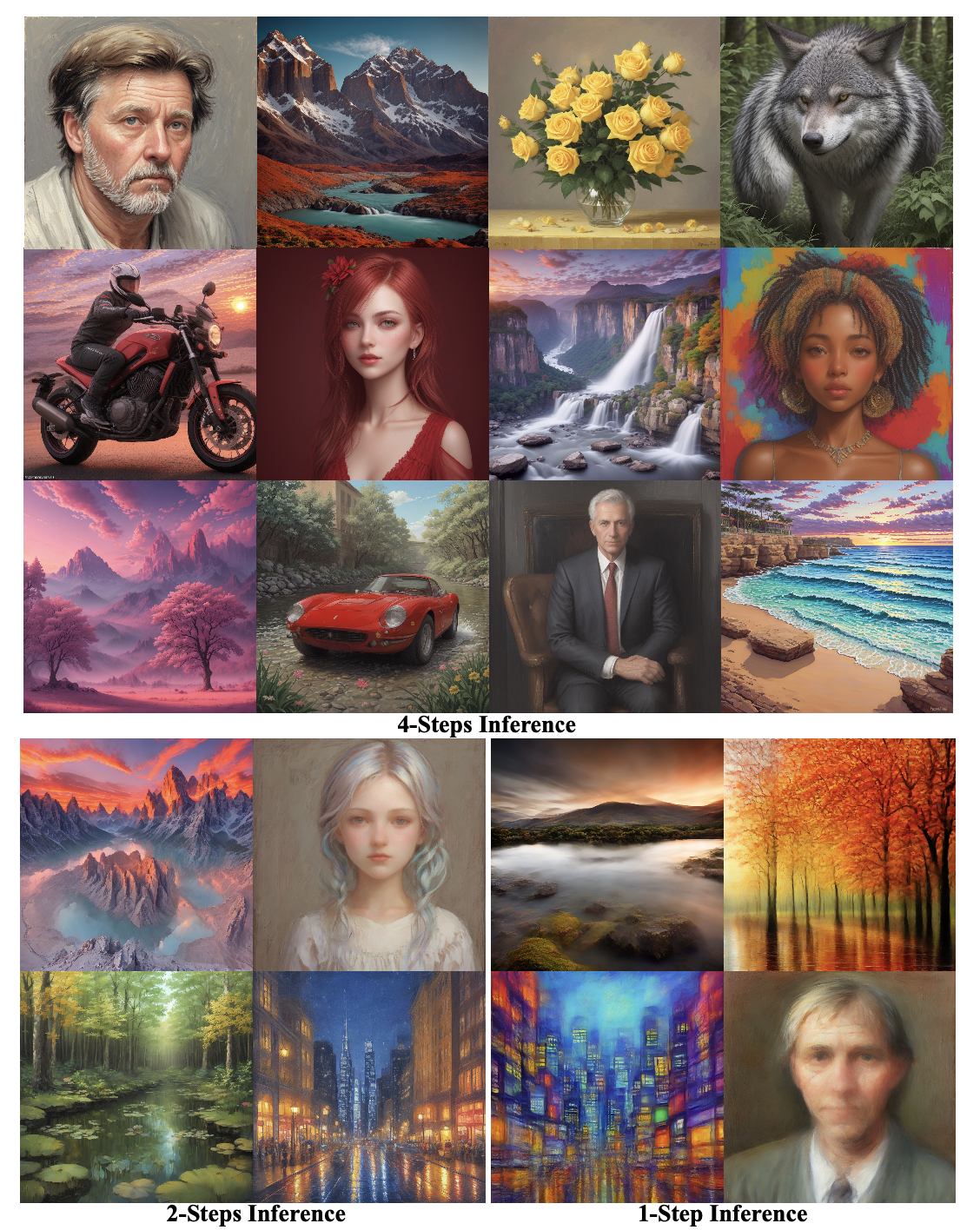 Latent Consistency Model
fast, high-resolution image generation
one-stage guided distillation method
Latent Consistency Fine-tuning
Key Concepts and Foundations
Diffusion Models Primer

Forward process: gradually adding noise
Reverse process: denoising through multiple steps
Probability Flow ODE (PF-ODE):
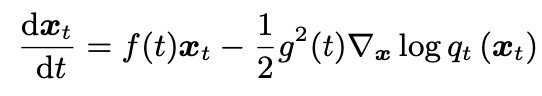 Key Concepts and Foundations
Classifier-Free Guidance (CFG)

Combines conditional and unconditional predictions
Crucial for high-quality generation
Augmented noise prediction:
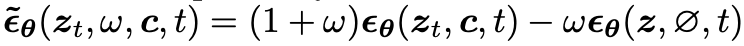 Consistency Model By Song et al.
Enable one-step or few-step generation
Based on learning consistency mappings on ODE trajectories
Direct prediction of denoised samples
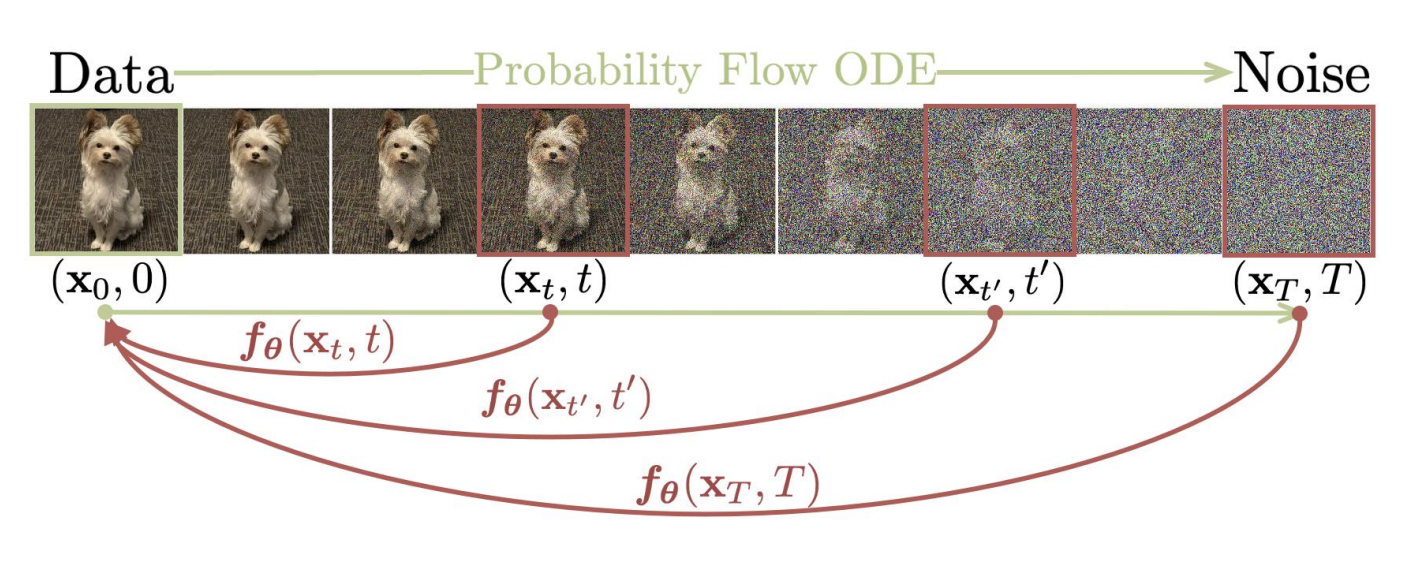 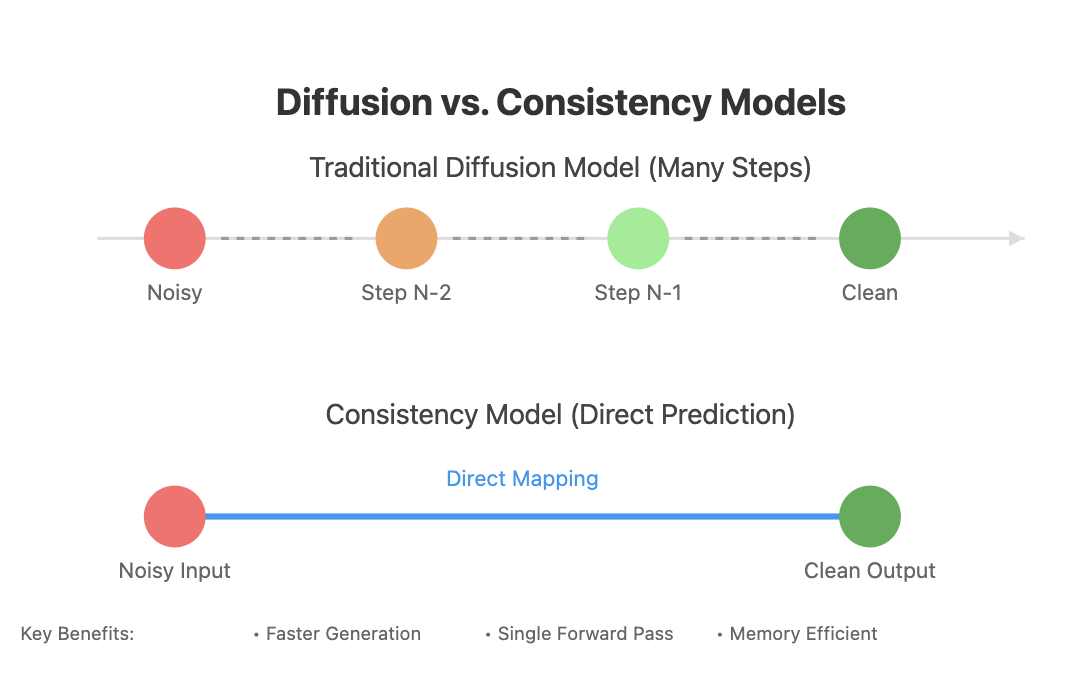 Novel Contributions
Latent Space Consistency

Operates in compressed latent space like Stable Diffusion
Consistency function maps any point to trajectory’s origin:
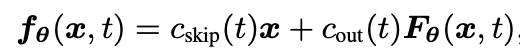 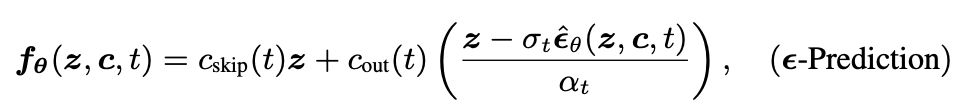 [Speaker Notes: Key Changes:
Input space: x (pixel) → z (latent)
Added condition c for text guidance
Modified network output for latent space
Introduced α_t, σ_t scaling factors
Effect:
Enables latent space operations
Supports conditional generation
Maintains consistency in compressed space]
Novel Contributions
One-Stage Guided Distillation

Direct distillation with guidance, no two-stage process needed
Novel augmented PF-ODE incorporating CFG:
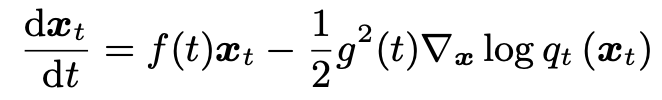 Where
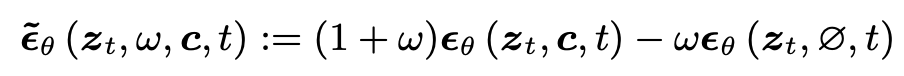 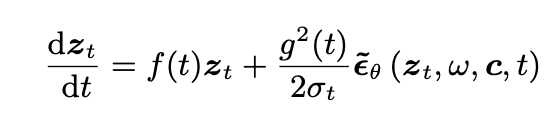 [Speaker Notes: Key Changes:
Incorporated guidance scale ω
Added conditional/unconditional combination
Modified for latent space dynamics
Effect:
Enables one-stage guided distillation
Controls generation quality through ω
Maintains stable trajectory in latent space]
Novel Contributions
Skipping-Step Technique

Accelerates convergence by ensuring consistency across larger time gaps
Modified consistency loss:
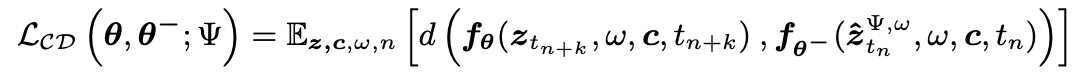 [Speaker Notes: Key Changes:
Introduced skip interval k (typically 20)
Modified consistency loss for larger steps
Adapted ODE solver estimation
Effect:
Accelerates convergence
Reduces training iterations
Maintains generation quality]
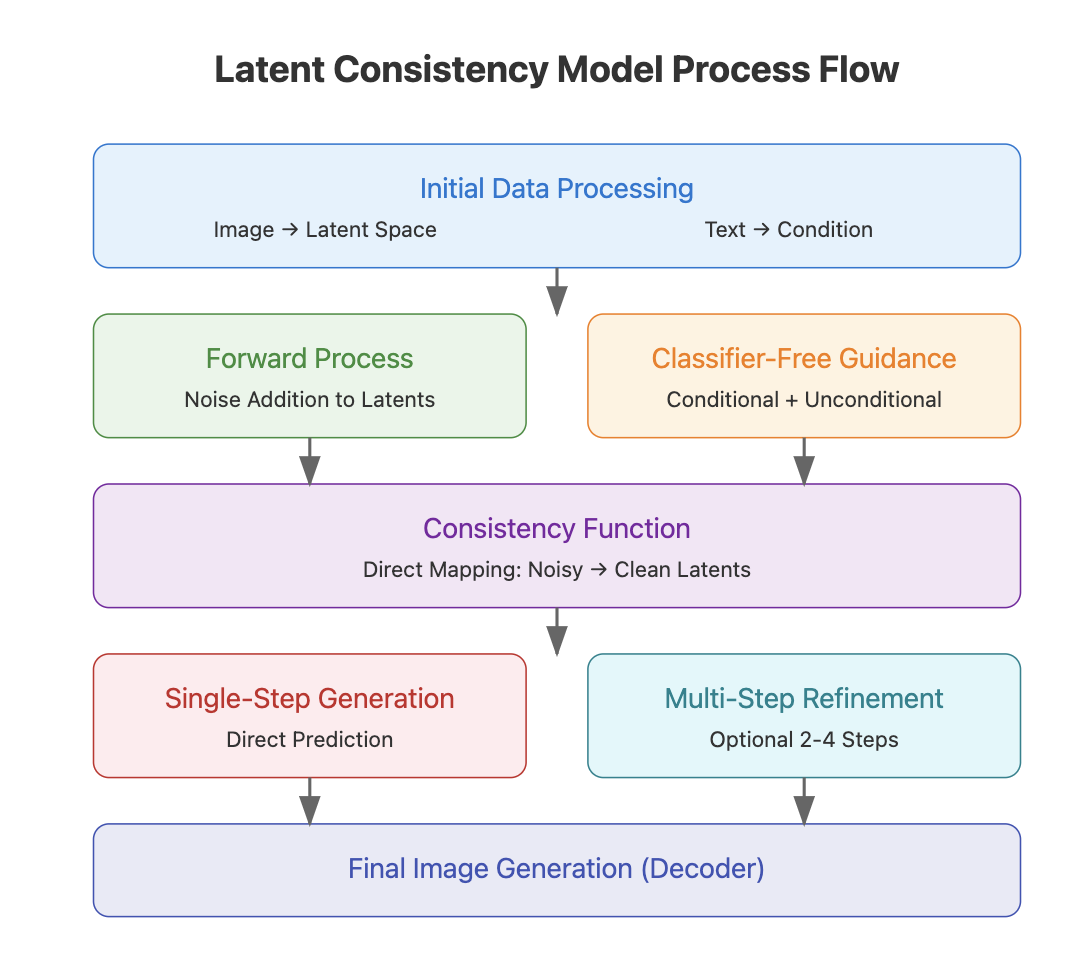 How does it work
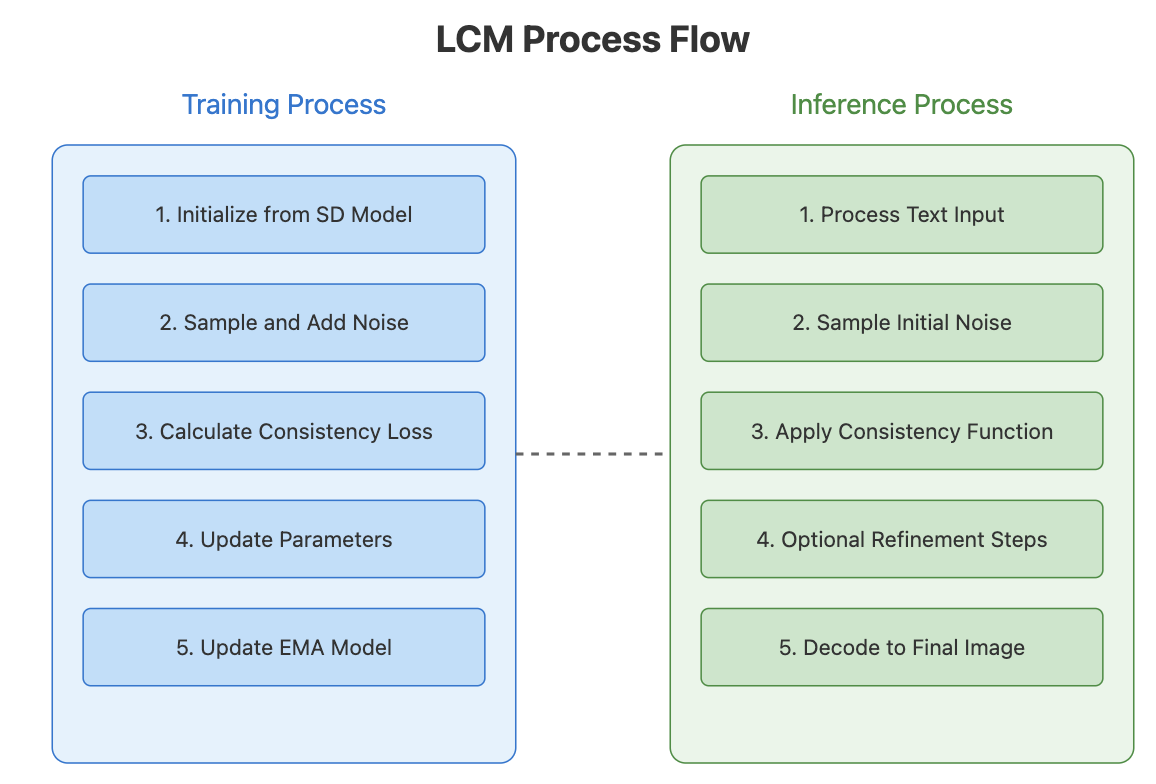 How does it work
Algorithm Pseudocode
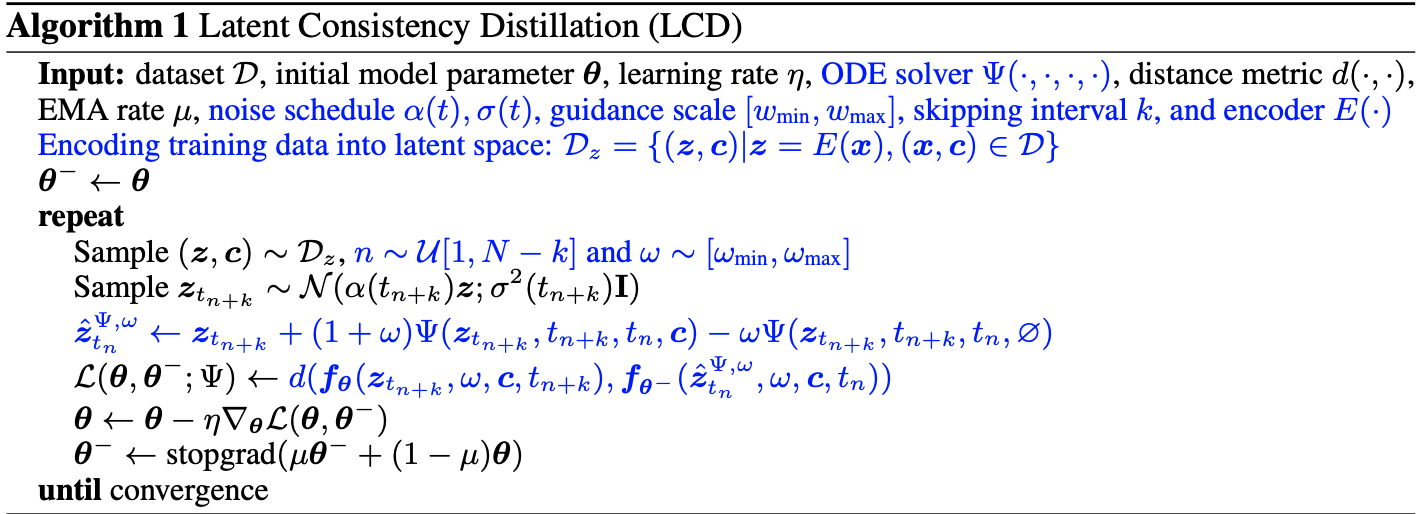 Latent consistency Fine Tuning
enables efficient few-step inference on customized datasets
No teacher diffusion model trained on such data needed
Randomly select two time steps t_n and t_n+k and apply same ε


calculate the consistency loss for these two time steps to enforce self- consistency property
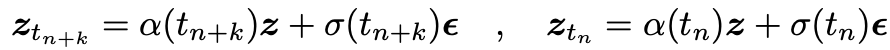 Validation
Performance Metrics
State-of-the-art results in 2-4 step inference
Significantly better FID scores and CLIP scores
Only 32 A100 GPU hours for training
Validation
Experiment Setup
LAION-Aesthetics-6+ (12M) and LAION-Aesthetics-6.5+ (650K) 
pre-trained Stable Diffusion-V2.1-Base as teacher model
train LCM with 100K iterations and we use a batch size of 72 for (512 × 512) setting, and 16 for (768 × 768) setting
Validation
Baseline and Evaluation
DDIM, DPM, DPM++, and Guided-Distill as baselines
pre-trained Stable Diffusion-V2.1-Base as teacher model
train LCM with 100K iterations and we use a batch size of 72 for (512 × 512) setting, and 16 for (768 × 768) setting
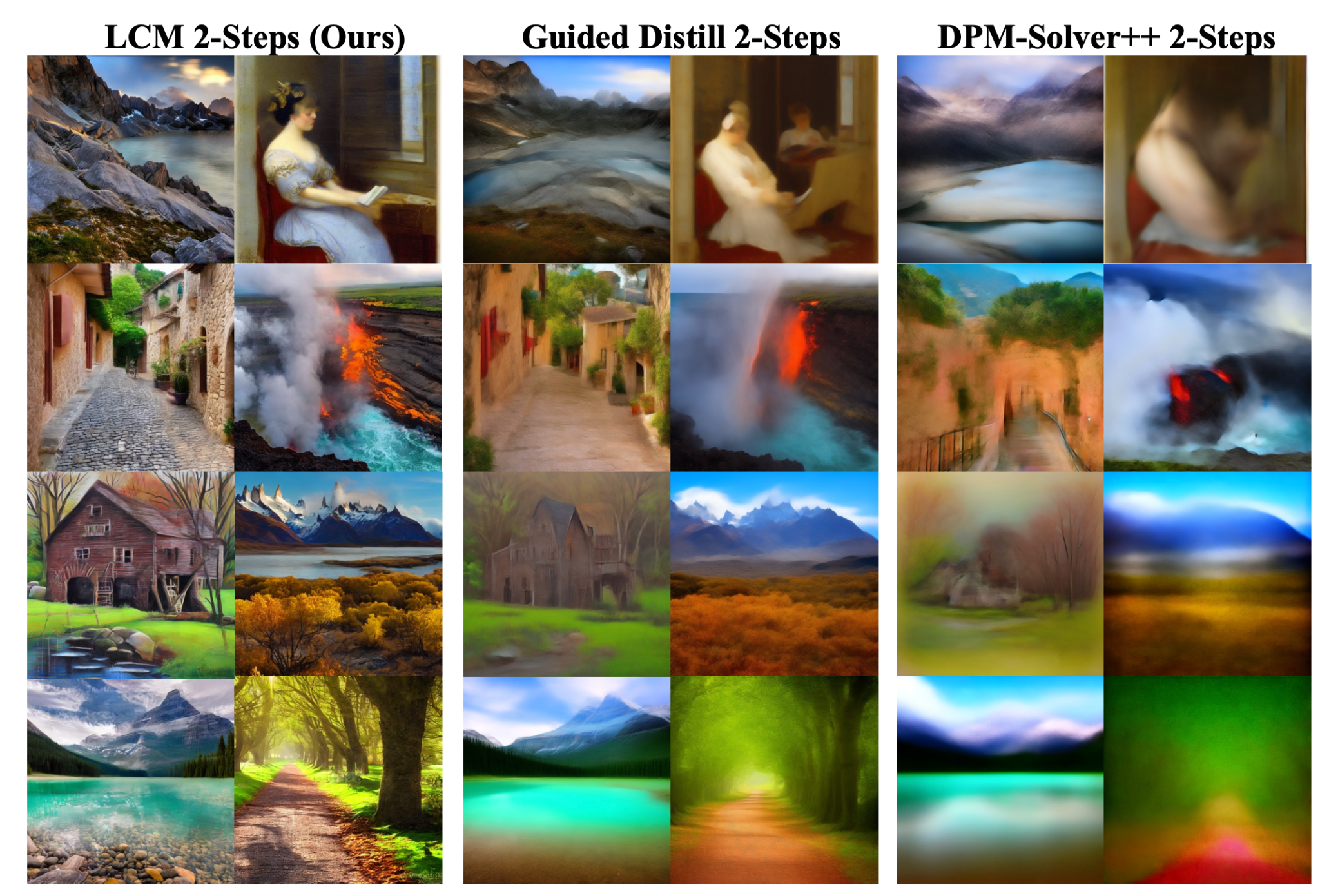 Result
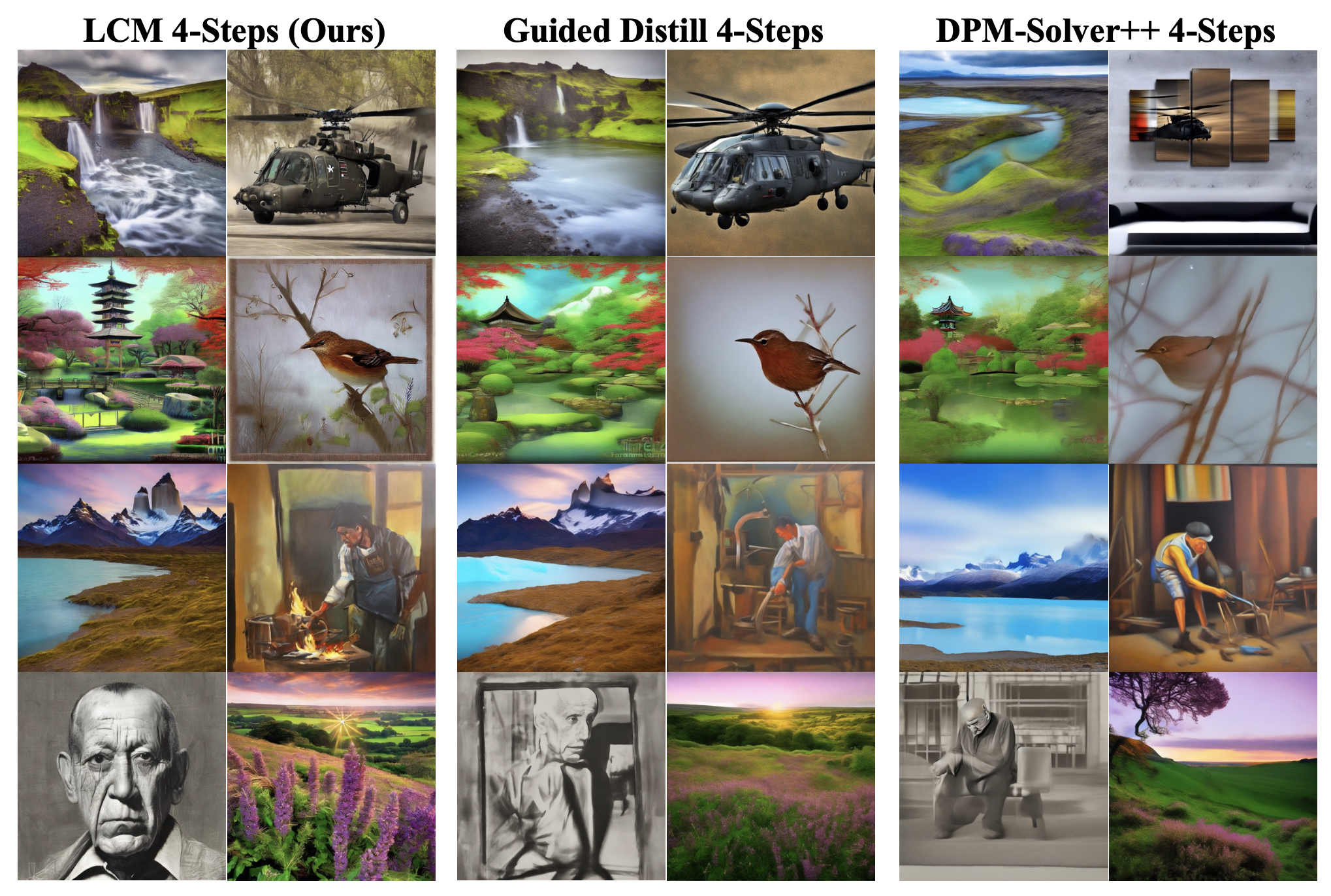 Result
Effect of different Solve Ψ
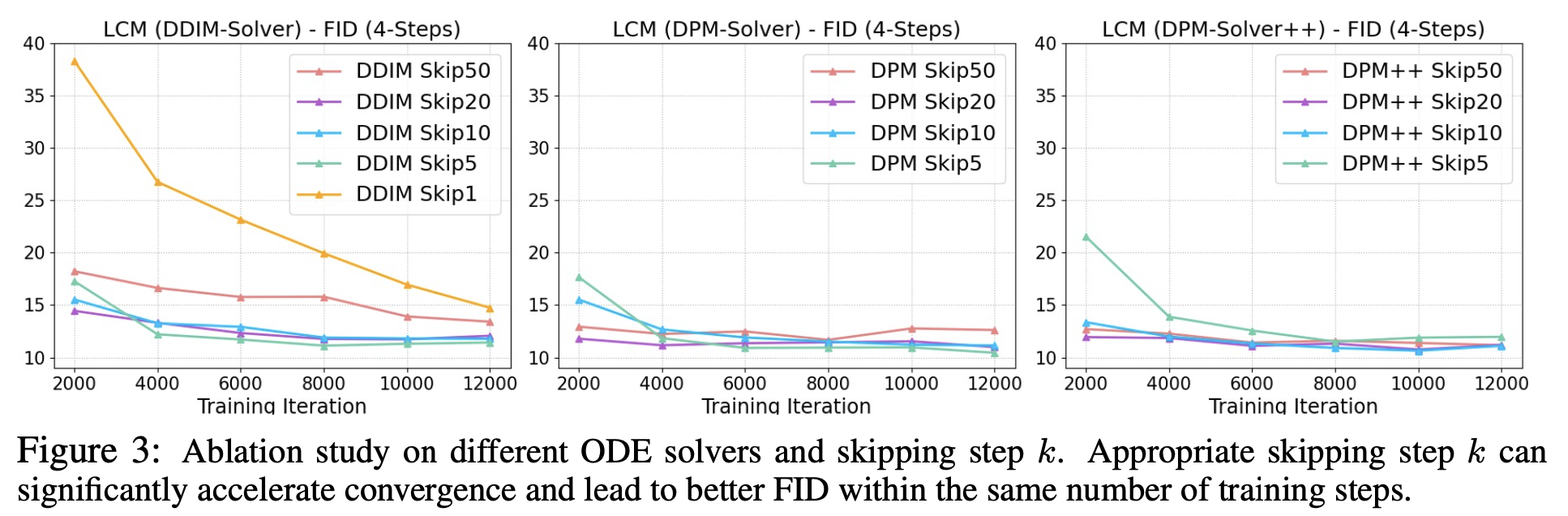 Effect of Guidance Scale ω
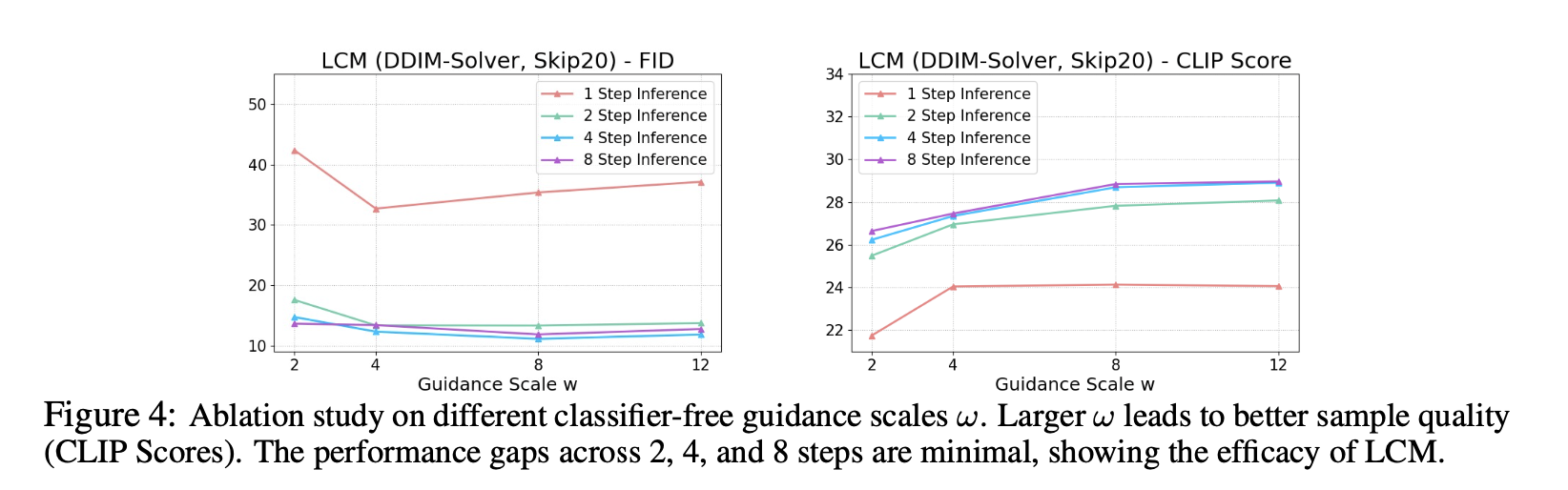 Result
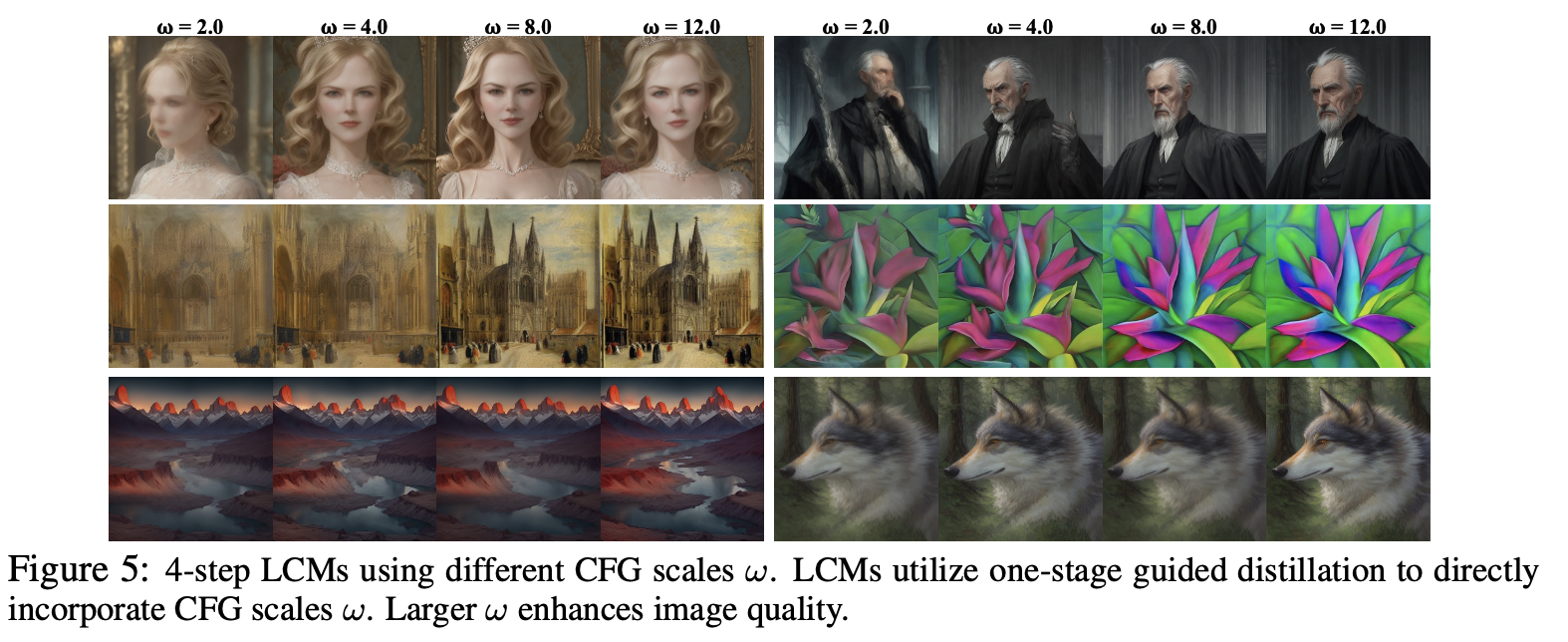 Latent Consistency Fine-tuning result
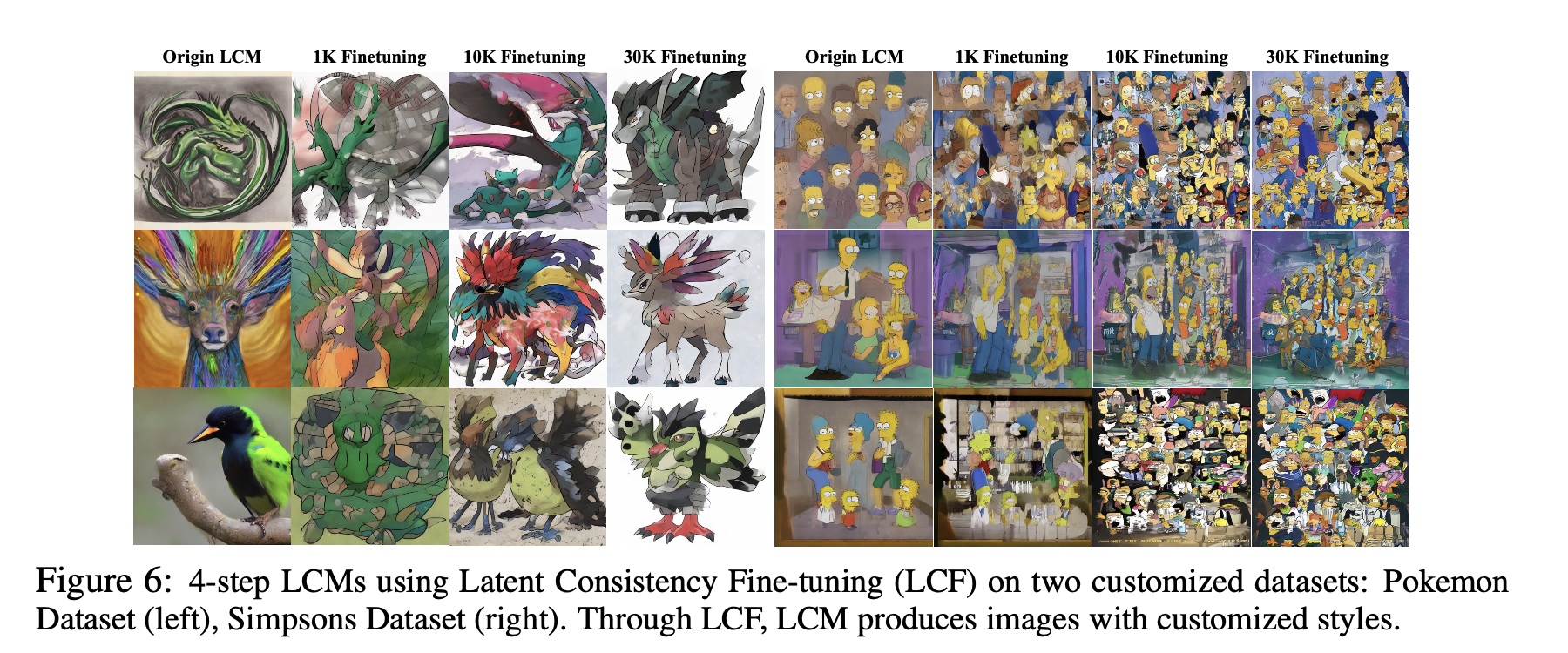 Pros
Fast few-step inference
High-quality outputs
Efficient training process
Memory efficient
Cons
One-step generation quality gap
Potential for text-guided editing
Applications to other domains
Future Improvement
Memory Optimization
Training Efficiency
Text-Guided Image Editing
Multi-modal extensions